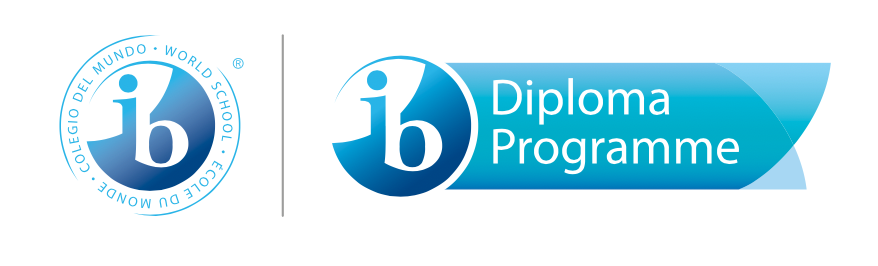 Township IB Prepares Students for to excel. MT IB students go on to
Major Research Universities	
Selective Private and Ivy League Colleges
International Schools
U.S. Service Academies
Travels, Gap Years, Adventures
Mission Statement
The International Baccalaureate aims to develop inquiring, knowledgeable and caring young people who help to create a better and more peaceful world through intercultural understanding and respect.

To this end the organization works with schools, governments and international organizations to develop challenging programmes of international education and rigorous assessment.

These programmes encourage students across the world to become active, compassionate and lifelong learners who understand that other people, with their differences, can also be right.
IB Learner ProfileThe program aims to foster these traits
Inquirers			
Knowledgeable
Thinkers			
Communicators
Principled		
Open-minded
Caring			
Risk-takers
Balanced			
Reflective
IB Program Hallmarks

is internationally focused
is interdisciplinary 
is student-centered 
is focused on skill development and student growth
Emphasizes critical thinking with a focus on written and verbal expression
emphasizes varied and valid assessment
Program Components
IB specified coursework in all disciplines
A Theory of Knowledge seminar course
Creativity, Activity, and Service participation
Composition of a research based Extended Essay

Learn more about the IB curriculum 
at www.ibo.org
Preparation for College
IB graduates routinely report the program has prepared them exceptionally well for success in college and beyond. 

IB grads frequently earn from nine credits, up to and including a full year of college credit for their work in high school.
International Service LearningMT has sponsored service learning trips to Dominican Republic, Nicaragua, and Ecuador.
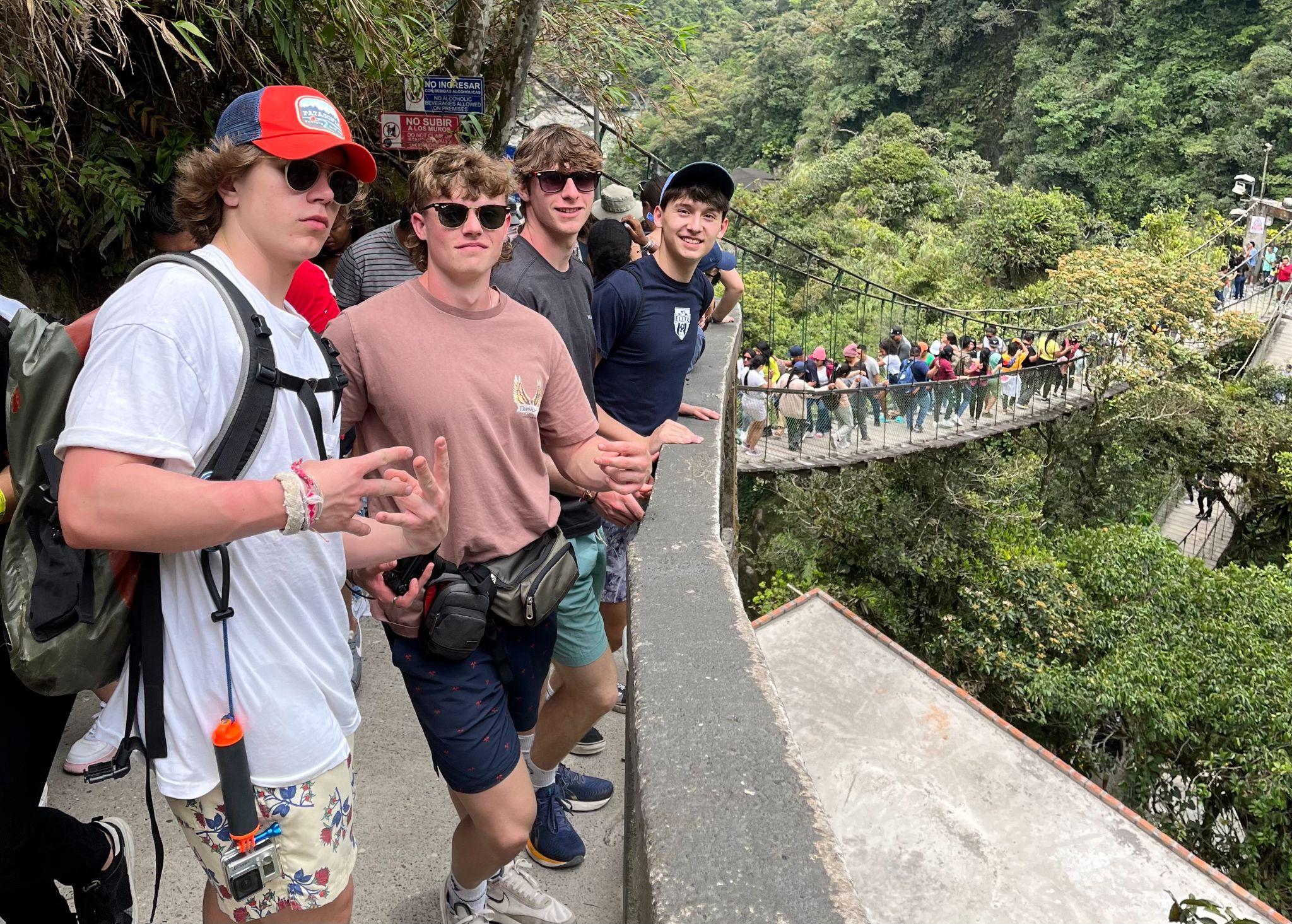 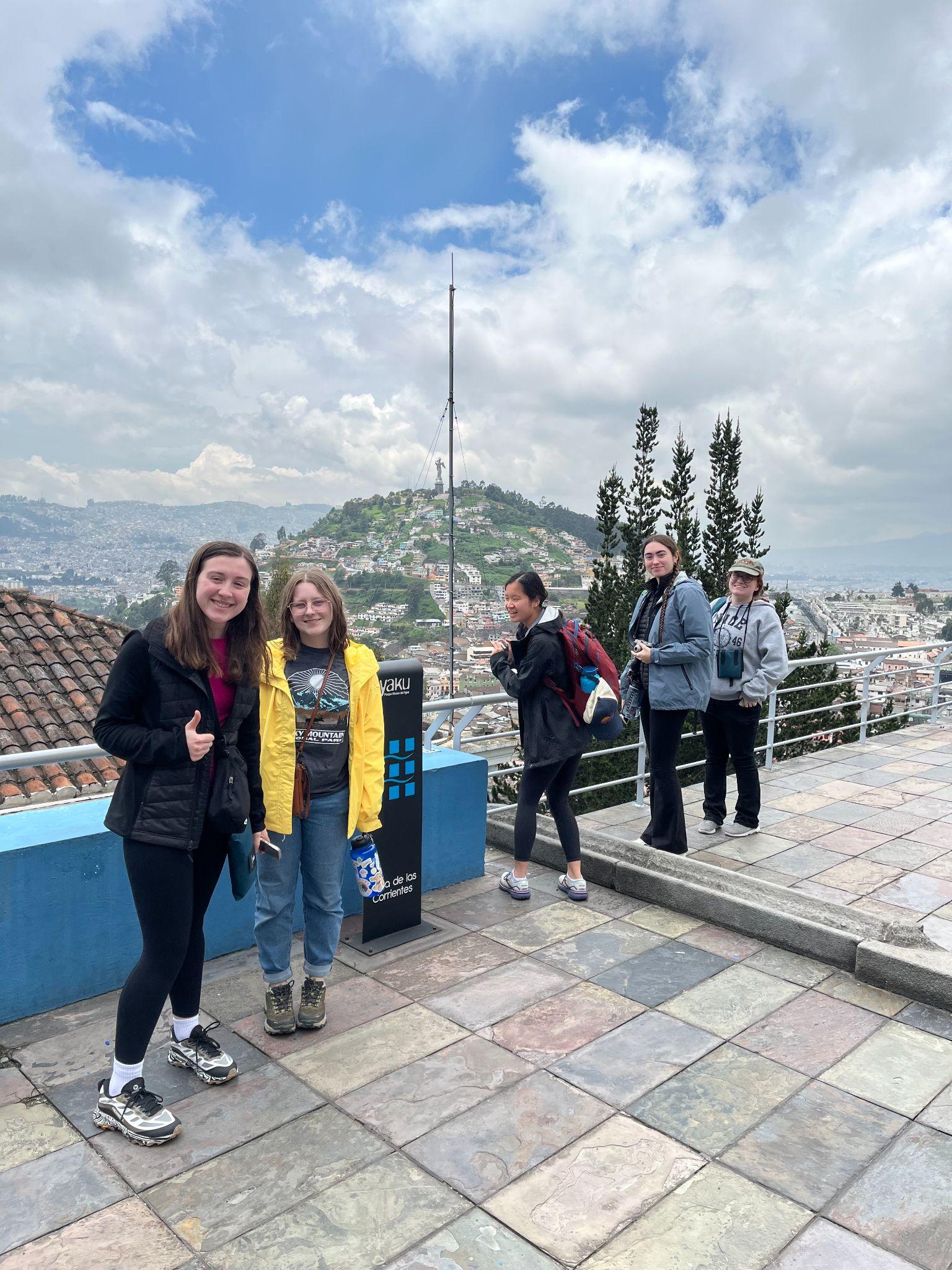 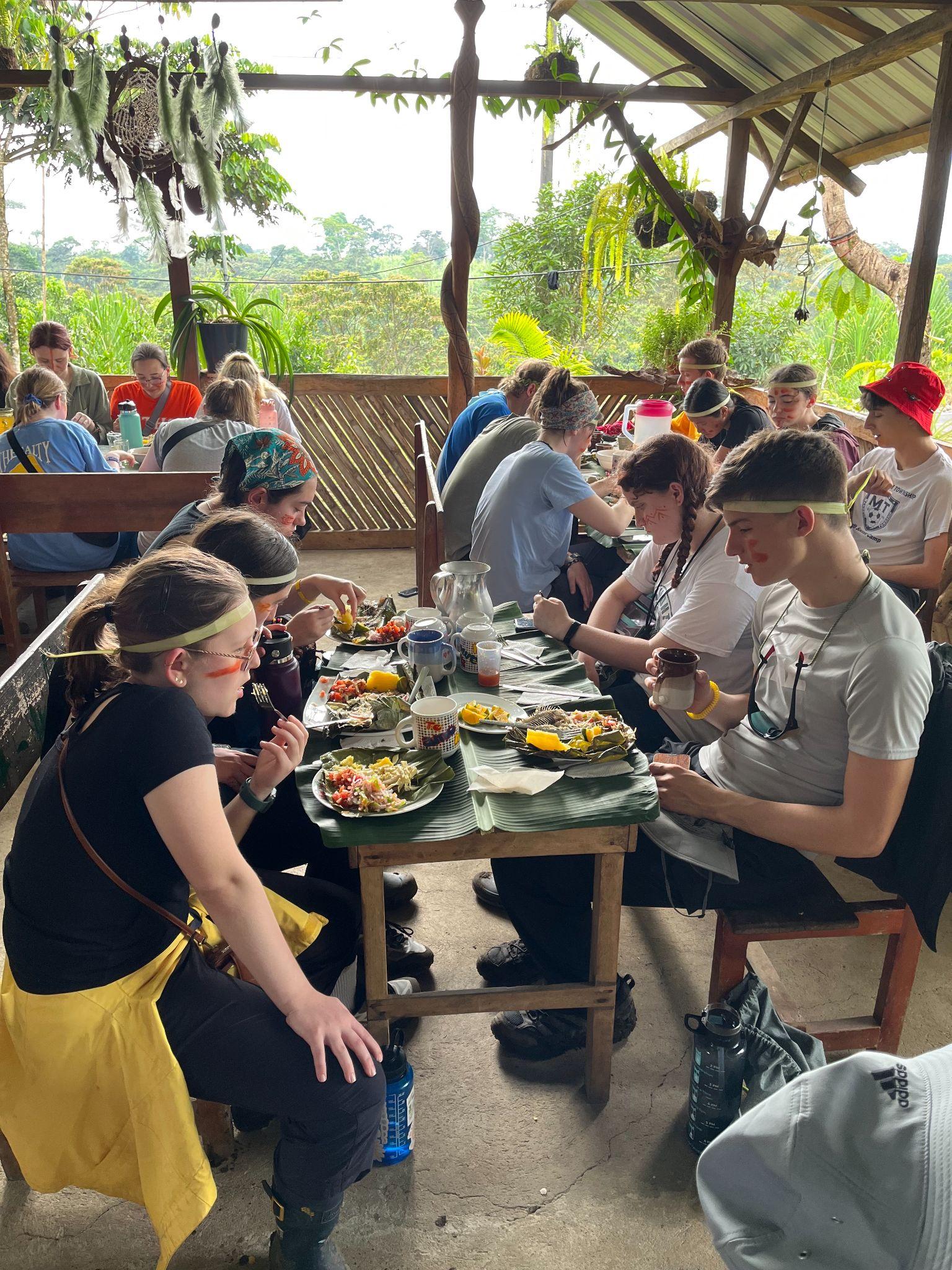 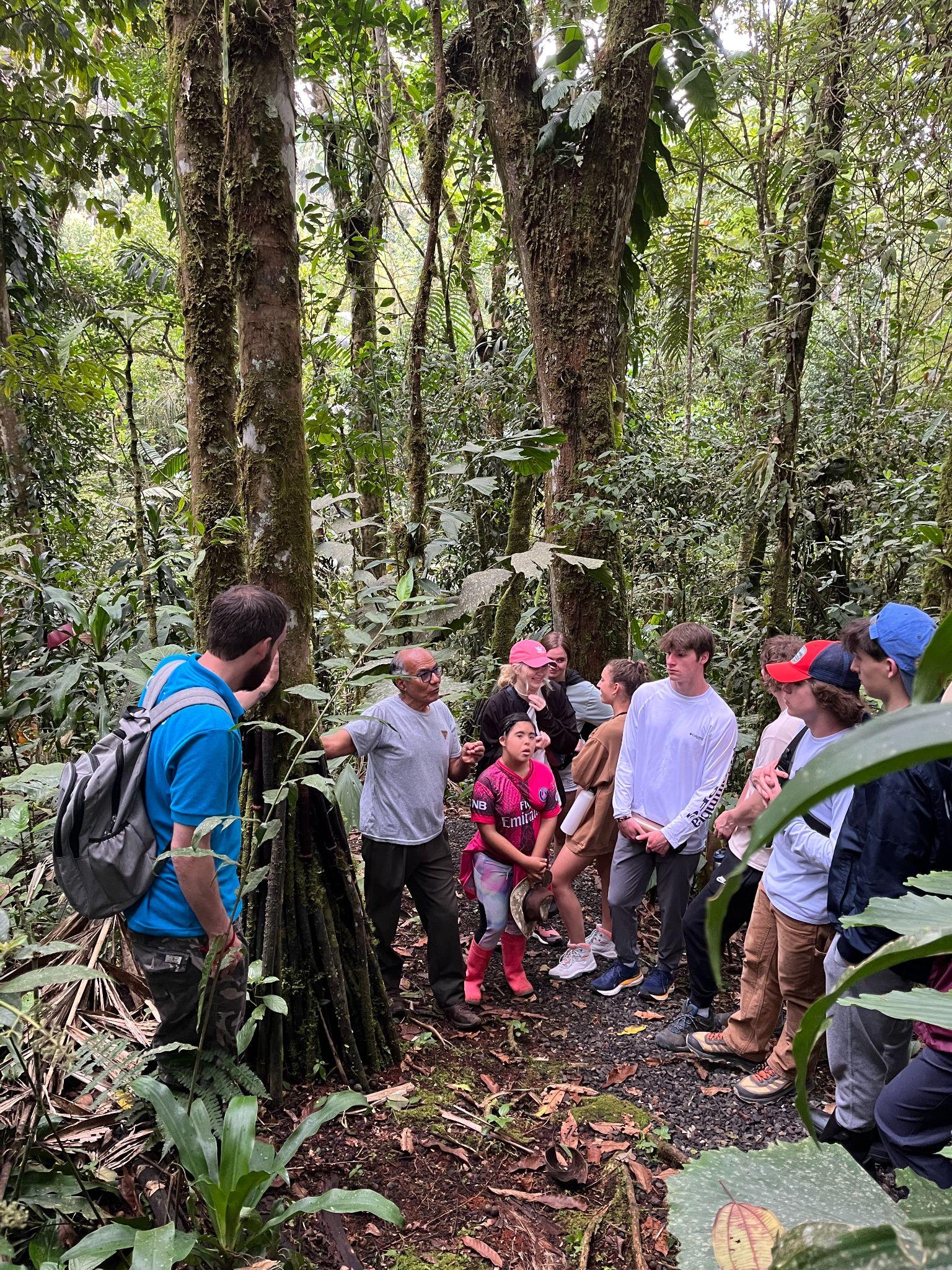 Courses offered
Two-year courses
English
History of the Americas
World Language (Spanish, French, or German)
Mathematics
Higher Level Sciences

One-year courses
	Standard Level Sciences			Economics	
	Theory of Knowledge 			Visual Art
	Music
A typical student schedule
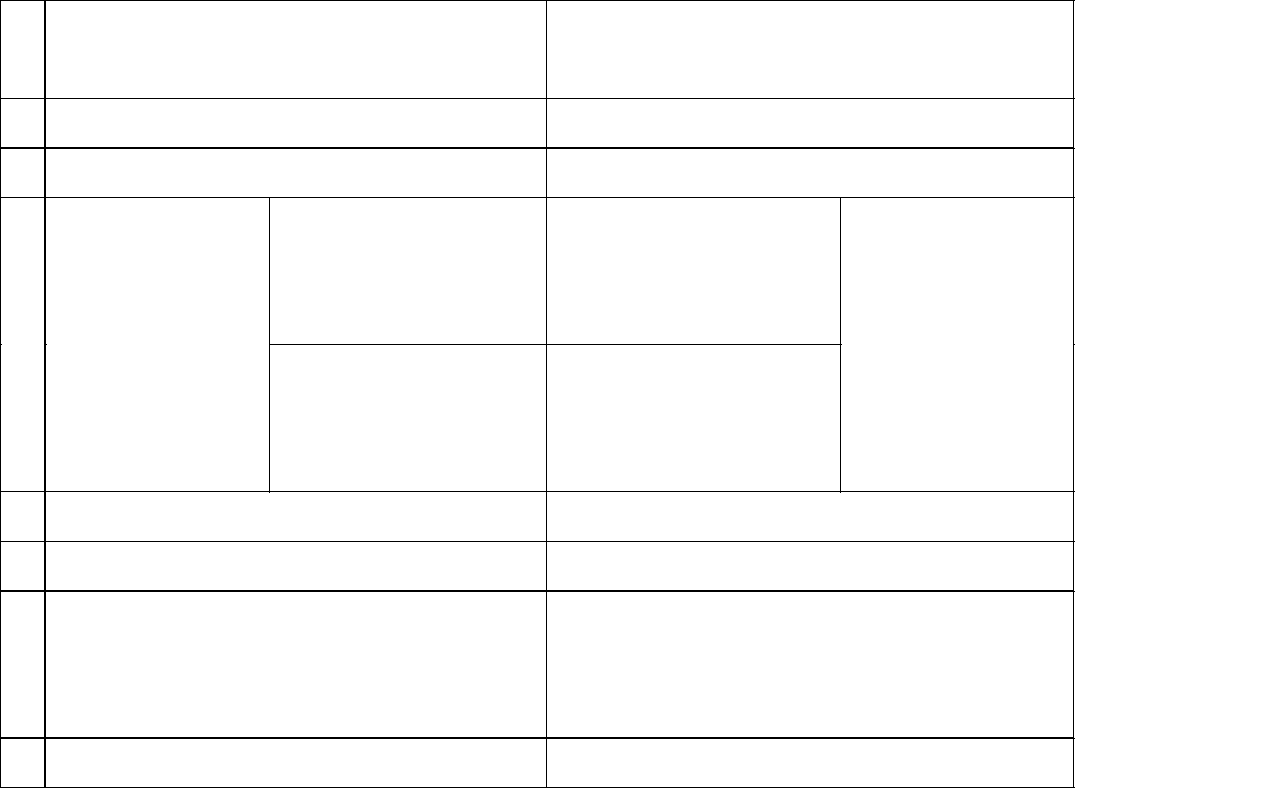 IB offers motivated students a unique enrichment experience for their junior and senior years. Applications due December 15 of sophomore year